آشنایی با بیماری های واگیر

بیماری شیگلوزیس
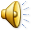 مشخصات سند
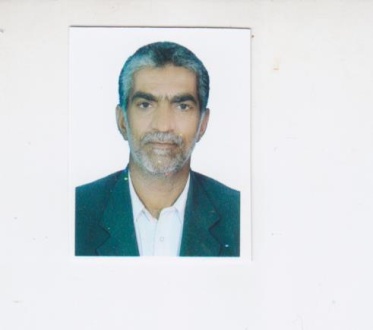 مشخصات مدرس 




اله داد سپاهی
کارشناسی مدیریت پیشگیری و خدمات بیماری ها                                                         
مربی مرکزآموزش بهورزی شهرستان سراوان-دانشگاه علوم پزشکی وخدمات بهداشتی درمانی زاهدان
مشخصات بسته آموزشی

حیطه درس: بیماری های واگیر
تاریخ اخرین بازنگری15اتیر1399
نوبت تهیه:2
                                             نام فایل:
 CD-ashnayi-ba-bimariye-shiglosis- edit2
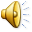 اهداف آموزشی
در پایان درس انتظارمی رود فراگیران بتوانند :
1- تعریف شیگلوزیس را توضیح دهند .
2- چگونگی انتشار عفونت شیگلوزیس وبیماریزایی آن را توضیح دهند.
3- طیف بیماری شیگلوزیس را توضیح دهند.
4-عامل عفونت و وقوع انگل شیگلوزیس را بیان کنند.
5-دوره کمون و دوره واگیری شیگلوزیس را شرح دهند.
6-روشهای کنترل و درمان شیگلوزیس را توضیح دهند.
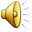 فهرست عناوین
تعریف شیگلوزیس..
بیماریزایی شیگلوزیس.
چگونگی انتشار عفونت شیگلوزیس
آلودگی به انگل شیگلوزیس.
عامل عفونت و وقوع انگل شیگلوزیس.
دوره کمون و دوره واگیری شیگلوزیس..
روش های کنترل و درمان شیگلوزیس..
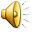 مقدمه
شیگلوزیس" Shigellosis) )
   که با نام اسهال خونی و یا سندرم "مارلو" نیز شناخته می شود، نوعی بیماری است که از طریق باکتری "شیگلا" منتقل می شود. این بیماری بیشتر در میان کودکان و در مناطق گرمسیری که اصول بهداشتی در آنها رعایت نمی شود، شیوع پیدا می کند. باکتری شیگلا از طریق خوردن   برخی غذاها نظیر سالاد ، تن ماهی، میگو، ماکارونی، مرغ، سبزیجات خام ، فراورده های        لبنی و گوشت به افراد منتقل می شود. همچنین آب آلوده و غیر بهداشتی علت اصلی ابتلا              به این بیماری گزارش شده است.
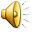 اپیدمیولوژي
شیگلوز انتشار عالم گیر داشته و در کشورهایی که فاقد بهداشت کافی بوده و افراد آن سوءتغذیه دارند بیماري مهمی به حساب می اید .انسان تنها مخزن طبیعی شناخته شده گونه هاي شیگلا می باشد. .شیگلوز یکی از مسري ترین بیماریهاي اسهالی ناشی از باکتریهاست و خوردن کمتر از 10 باکتري می تواند در افراد سالم بیماري تولید .کند
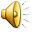 شیگلوزیس
عفونت باسیلی روده انسان است . یک بیماري عفونی واگیردار باکتریایی حاد است که بیشتر با استقرار عامل بیماري زا در روده بزرگ نشانه ها و علائم خود را آشکارمیکند ممکن است .همراه با علائم یا بدون علامت باشد
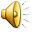 طیف بیماري
1-از حالت خفیف واسهال آبکی2-اسهال خونی شدید با شکم درد ، اسپاسم دار 3-زور وپیچ4-نشانه هاي مسمومیت عمومی.
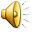 وقوع بیماری
این بیماري در اماکن شبانه روزي و مناطق پرجمعیت با وضع نامناسب بهداشتی وهمچنین در تابستان و در مناطق گرمسیر شایع است . علت اصلی دیسانتري باکتریایی ،شیگلا دیسانتریه .است که بیماري شیگلوز را ایجاد می کند
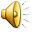 علائم بالینی
اسهال خفیف تا اسهال شدید همراه با شکم درد و دل پیچه، زور و پیچ، تب و بروزمسمومیت عمومی ،و لی در کودکان ممکن است همراه با تشنج باشد. باکتریمی معمول نیست ،گاهی‌ در شروع‌ بیماری‌ شمارش‌ گلبول‌های‌ سفید کمتر از حد طبیعی‌ است.
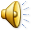 راه هاي سرایت
انتقال دهانی- مدفوعی مستقیم و غیرمستقیم از افراد داراي علامت و یا ناقلین بدون علامت اصلی ترین راه انتقال بیماري باشد. میکروب از راه غذا، آب آلوده یا مگس و اشیاء نیز انتقال می یابد.
((انسان تنها مخزن مهم باکتري است
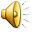 بیماری زایی
باکتري پس از ورود از راه دستگاه گوارش در رودة کوچک ،موضع گرفته تکثیر یافته و بیماري اولیه را پدید می آورد ، ولی به  سرعت روده بزرگ محل اصلی بیماریزایی شیگلا می گردد.
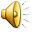 دوره کمون:
1تا 7 روز و معمولاً 1 تا 3 روز

دوره واگیري
در مدت زمانی که عفونت فعال و میکروب در مدفوع وجود دارد
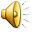 تعریف اپیدمیولوژیک
پروتکل کشوري برخورد با بیماري گزارش دهی فوري غیر فوري در صورتی که منجر به اسهال خونی شود گزارش دهی فوري .خواهد بود
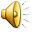 اقدامات توصیه شده براي بیمار
در صورت بروز همه گیري ،گزارش فوري بیماري -جداسازی بیماران ضروری است.معمولا تعداد کمی باکتري براي ایجاد بیماري لازم است لذا رعایت احتیاط و توصیه هاي اصلاح دهیدراتاسیون خفیف تا متوسط با تجویز محلولهاي خوراکی و دهیدراتاسیون شدید با سرم هاي وریدي مناسب بهداشتی توصیه می گردد ·
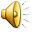 چگونگی برخورد با افراد مبتلا
افراد بیمار که با مواد غذایی سرو کار دارند و کودکان آلوده مهدکودك ها، مبتلایابی که از کودکان مراقبت می کنند ،پس از   دو نمونه منفی شدن کشت مدفوع یا سواپ اجازه دارند تا به محل کار خود و یا مهد کودك باز گردند. این این دو نمونه باید  به فاصله. نمونه 48 ساعت پس از قطع آنتی بیوتیک هاتهیه       می شود.
-پروفیلاکسی لازم نیست .
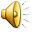 اقدامات برای اطرافیان
-تشویق مادران به شیردهی نوزادان
-آموزش مردم به رعایت بهداشت فردي و بهداشت محیط بیمارستان ها 
-بررسی موارد تماس و جستجوي منشاء اولیه بیماري
- سعی در جستجوي مبتلایان به ·بیماري خفیف ناشناخته و افراد بهبود.
.-پروفیلاکسی ضد میکروبی براي شیگلوز لازم نیست
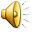 اقدامات محیط
-تحقیق و بررسی دربارة وضعیت آب شرب از نظر الودگی یا میزان کلر باقی مانده 
-تهیه و توزیع آب سالم گندزدایی و ذخیره آب به طریق بهداشتی
-رعایت احتیاطات لازم در تهیه و ذخیره سازي غذا دفع بهداشتی فضولات انسانی
-تأمین کافی آب و صابون در محلهاي قابل دید و دسترس مراجعان مراکز بهداشتی درمانی و بیمارستان
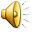 اقدامات محیط
-تحقیق و بررسی درباره غذا و شیر مصرف شدضدعفونی با سیستم مدرن و کارآمد 
دفع زباله و مدفوع بدون عفونت زدایی اولیه 
·پاکسازي محیط
.ضدعفونی کردن کامل البسه، وسایل شخصی
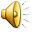 گندزدایی
است .ارزانترین و مؤثرترین گندزداها محلول کلر 3% شیر آهک و محلول فنل  2درصدمی باشد.در صورت عدم دسترسی به مواد ضدعفونی کننده می توان البسه را در نورمستقیم آفتاب خشک نمود.با توجه به احتمال انتقال شیگلا دیسانتریه از طریق سوسک .و حشرات خانگی مبارزه باآنها نیز در پیشگیري مؤثر است
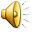 درمان
با آنتی بیوتیک مناسب ،مدت و شدت بیماري و مدت دفع پاتوژن ها را کاهش خواهد داد ·کوتریموکسازول(در بالغین 2 قرص 2 بار در روز به مدت 5 روز)
نالیدیکسیک اسید یا سفتریاکسون در درمان کودکان استفاده می شود
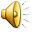 موارد ارجاع به پزشک
ـ تب‌ ۳۸٫۹ درجه‌ سانتیگراد یا بیشتر- گلودرد، سردرد، یا گوش‌ دردـ تنگی‌ نفس‌ یا سرفۀ شدیدـ رگۀ خون‌ در خلط‌ سینه‌ـ درد یا تورم‌ شدید شکم-‌خون‌ریزی‌ گوارشی‌ از مقعدـ درد در ساق‌ پا یا تمام‌ پا- درد وتورم مفاصل
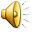 پیش‌گیری
-هرکس که علائم اسهال خونی دارد دستان ستان‌ خود را پس‌ از 
اجابت‌ مزاج‌ و قبل‌ از دست‌ زدن‌ به‌ مواد غذایی‌ بشویید.
-لباس‌های‌ آلوده‌ و ملحفه‌جات‌ را در سطل‌های‌ پوشیده‌ و پُر از آب‌ و صابون‌ قرار دهید تا زمانی‌ که‌ بتوان‌ آن‌ها را جوشاند.
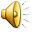 نتیجه گیری
-تعریف بیماری شیگلوزیس که با نام اسهال خونی و یا سندرم "مارلو" نیز شناخته می شود، نوعی بیماری است که از طریق باکتری "شیگلا" منتقل می شود..
مخزن بیماری شیگلوزیس انسان می باشد.
نالیدیکسیک اسید یا سفتریاکسون در درمان کودکان شگیلایی استفاده می شود.
علادم شیگلا:   دل‌پیچه- اسهال‌ (تا ۲۰ یا حتی‌ ۳۰ بار اجابت‌ مزاج‌ آبکی‌ در روز یا چرک  یا مخاط ووجود خون، یا چرک‌ در مدفوع‌
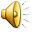 پرسش
1- تعریف شیگلوزیس را توضیح دهید.؟
2-  چگونگی بیماریزایی شیگلوزیس بیان کنید؟
3-آلودگی به انگل شیگلوزیس چگونه است.؟
5-عامل عفونت و وقوع انگل شیگلوزیس را شرح دهید؟
6-دوره کمون و دوره واگیری شیگلوزیس را شرح دهید؟
7-روشهای کنترل و درمان شیگلوزیس را توضیح دهید؟
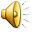 منابع
1- کتب  بیماریهای واگیر آموزش  بهورزی 
2- کتاب بیماریهای انگلی صائبی اسماعیل
3-اپیدمیولوژی بیماریهای شایع درایران ویراست دکتر عزیزی دکتر حسین حاتمی – دکتر محسن جانقربانی
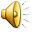 نظرات وپیشنهادات
لطفا نظرات وپیشنهادات خود پیرامون این مبحث رابه آدرس زیرارسال کنید.

دانشگاه علوم پزشکی وخدمات بهداشتی درمانی زاهدان
Zahedan.behvarz@zaums.ac.ir
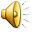 پایان / موفق باشید